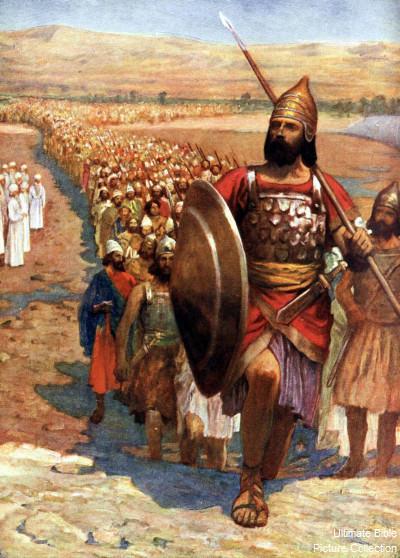 The 1st Two Battles Joshua 6-8
Don’t lose the child-like spirit enjoying the emotions of these stories!
The 1st Two Battles Joshua 6-8
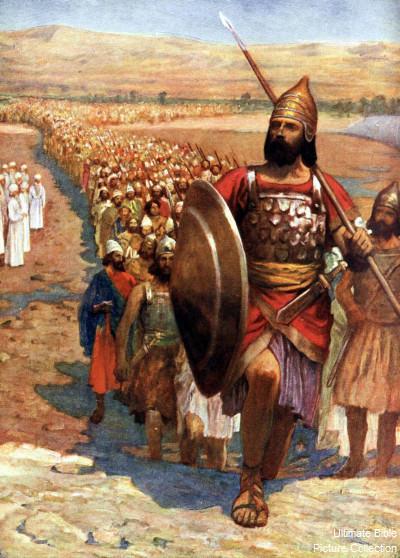 “There are two kinds of people in the end: those who say to God, ‘Thy will be done,’ & those to whom God says, in the end, ‘Thy will be done.’ All that are in Hell, choose it. Without that self-choice there could be no Hell. No soul that seriously & constantly desires joy will ever miss it. Those who seek find. Those who knock it is opened.”
-C.S. Lewis The Great Divorce
1) The Battle Stories Create Hard Questions for Some
	Why does a loving God desire they’re “utterly destroyed”?Consider ALL the verses, [Deut 20:17-18; Gen 15:13-16]
		God was patient. They had decayed to child-sacrifice. Lev 18 
		God’s War Laws were merciful & just. [Dt 20:1-12; 13:12-18]
2) His Good Impartial Justice Should Stand Out  The warning of [Josh 6:26] comes about in [1 Ki 16:34].
	Notice the often overlooked 2nd battle [Josh 7:1-12, 19].
The 1st Two Battles Joshua 6-8
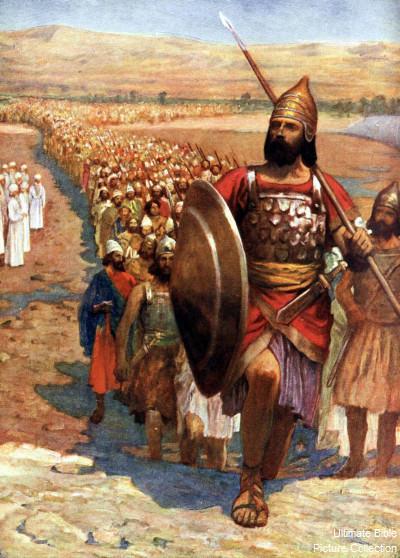 1) God gave good laws for war. [Dt 20]
2) God consistently executed the laws. [Josh 7]  
3) What about when the innocent suffer? 
	Sometimes we suffer because of other’s sins. We aren’t robots.  
	In the end, God gives Israel the victory. [Josh 8:6-8]
	Then Israel rightfully renews their covenant. [Josh 8:30-35]	It includes blessings & curses; and it included foreigners! 
4) What other lessons from these battles can we learn?
The 1st Two Battles Joshua 6-8
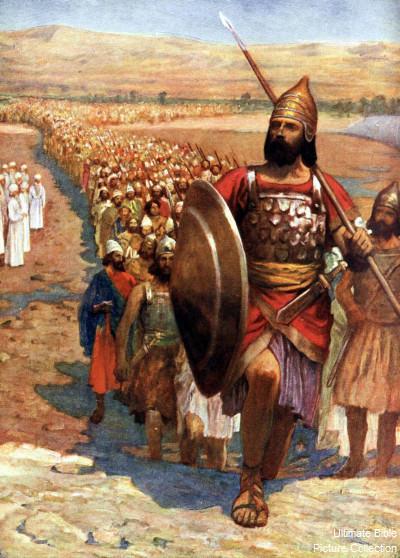 1) God gave good laws for war. [Dt 20]
2) God consistently executed the laws. [Josh 7]  
3) Sometimes innocent suffering is from other’s sins. 
4) What other lessons from these battles can we learn? 	
	Leaders have initiative, they don’t sit back & wait. 
	Be careful about ‘selective memory’ nostalgia. [Josh 7:7]
	Notice how Joshua avoids the Dt 21 Curse in [8:29].	The same curse that Jesus took on our behalf! Gal 3:13